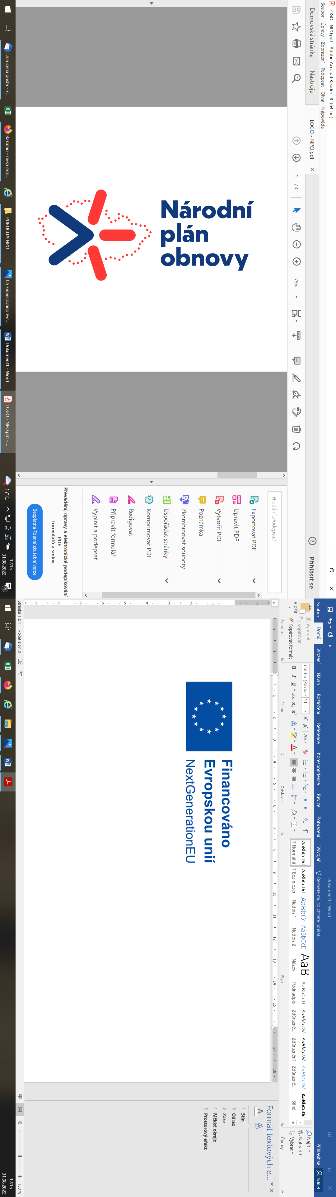 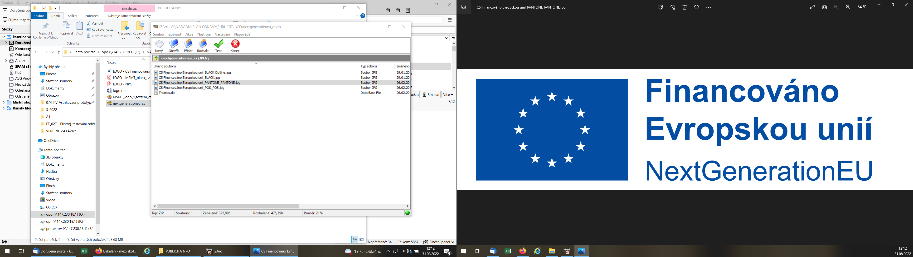 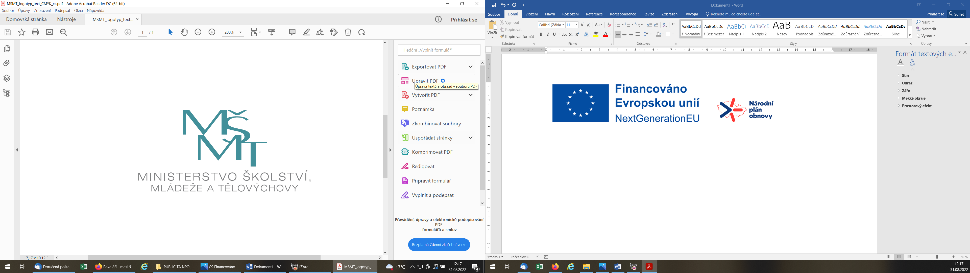 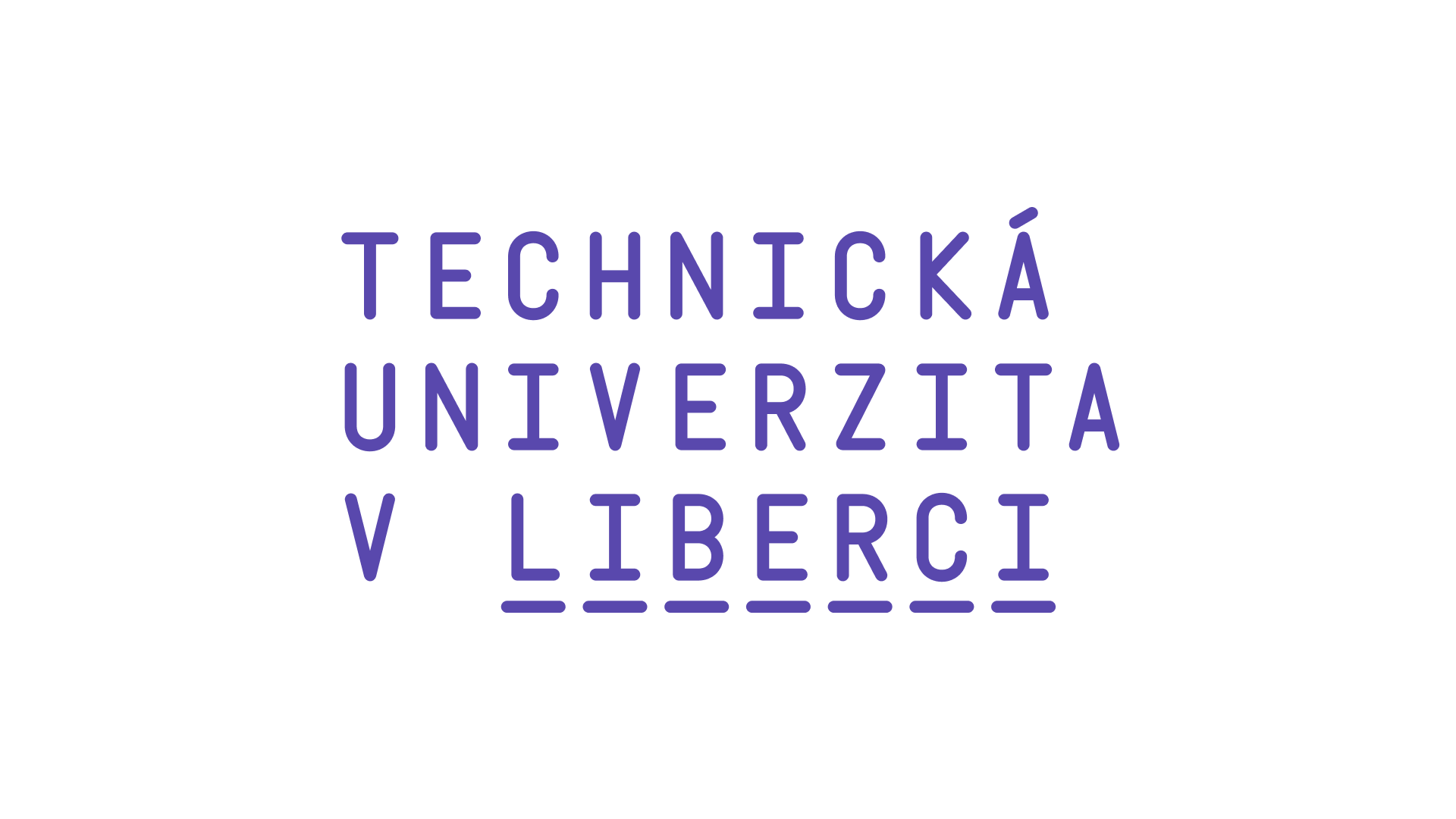 Centrum oceňování majetku
Specializační studiumOceňování obchodních závodů (podniků)Metody oceňování podniku 5/14
doc. JUDr. Ing. Bohumil Poláček, Ph.D., MBA, LLM

+420 485 352 360
bohumil.polacek@tul.cz
www.com.tul.cz
Metody oceňování podniku 5/14
Obsah
Metody založené na analýze trhu
Přímé ocenění z dat kapitálového trhu
Ocenění metodou tržního porovnání
Metoda srovnatelných podniků
Odvození hodnoty podniku z údajů o podnicích uváděných na burzu
Metoda srovnatelných transakcí
Metoda odvětvových násobitelů
Vztah metod tržního porovnání a metod výnosových
2
Centrum oceňování majetku
Metody oceňování podniku 5/14
Přímé ocenění z dat kapitálového trhu
společnost, jejíž akcie jsou běžně obchodovány – k dispozici tržní cena akcií
tržní kapitalizace však není sama o sobě ještě vyjádřením tržní hodnoty podniku
při koupi většího podílu akcií je cena vyšší oproti koupi malého zlomku celkového počtu akcií asi o 20-50 % – zdůvodnění:
akcie jsou „nadhodnocené“ – jen u malého počtu případů
prémie za kontrolu společnosti
náklady na zastoupení (agency costs) – oddělení vlastnických práv a vlastního řízení společnosti – snížení nákladů na management
vznik synergií – užší spojení činností zainteresovaných společností
individuální očekávání investora
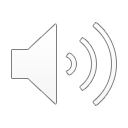 3
Centrum oceňování majetku
Metody oceňování podniku 5/14
Metoda srovnatelných podniků
srovnáváme oceňovaný podnik s podniky, které jsou k určitému období již nějakým způsobem oceněny
většinou oceňujeme akciovou společnost, jejíž akcie nejsou obchodovány
pro srovnání vybíráme podniky, jejichž podíly jsou běžně obchodovány na veřejných trzích
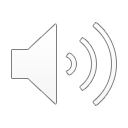 4
Centrum oceňování majetku
Metody oceňování podniku 5/14
Postup ocenění:

analýza stavu a vývoje národního hospodářství jako celku
analýza stavu a vývoje odvětví a relevantních trhů
analýza celkového stavu a vývoje oceňovaného podniku
podrobná finanční analýza oceňovaného podniku
výběr srovnatelných podniků
podrobná analýza srovnatelných podniků a srovnání s oceňovaným podnikem
výběr vhodných násobitelů
volba hodnot násobitelů
výpočet hodnoty akcie oceňovaného podniku pomocí zvolených násobitelů
odvození konečné hodnoty akcie
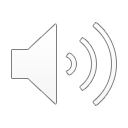 5
Centrum oceňování majetku
Metody oceňování podniku 5/14
Znaky srovnatelnosti:

odvětví a obor podnikání
vyráběné produkty
velikost
právní forma
struktura financování
základní technologie
struktura dodavatelů a odběratelů
výkonnost
perspektivy
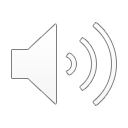 6
Centrum oceňování majetku
Metody oceňování podniku 5/14
Volba násobitelů
násobitel (multiplikátor) je poměr tržní ceny k nějaké vztahové veličině (ukazateli)
nejznámější násobitel: P/E (Price / Earnings Ratio) – cena akcie na zisk na akcii 
násobitelé podle způsobu vyjádření tržní ceny akcie:
Equity Value – hodnota vlastního kapitálu na akcii (tržní cena z kapitálového trhu)
Enterprise Value – hodnota podniku jako celku (brutto) přepočítaná na akcii
násobitelé podle vyjádření vztahové veličiny:
násobitelé výnosoví – na základě zisku za běžné období, EBIT, EBITDA, cash flow, tržeb
násobitelé majetkoví – vztahová veličina je účetní hodnota vlastního kapitálu, účetní hodnota investovaného kapitálu
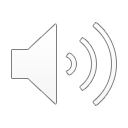 7
Centrum oceňování majetku
Metody oceňování podniku 5/14
násobitelé podle časového určení (např. pro násobitel P/E)
pro tržní cenu akcie (P)
aktuální ceny
průměr nebo medián za určité období
pro zisk na akcii (E)
za poslední účetní období
za posledních 12 měsíců
průměr několika posledních let
predikce na příští období
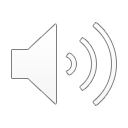 8
Centrum oceňování majetku
Metody oceňování podniku 5/14
Přehled vybraných násobitelů

Cena akcie / Zisk na akcii
Tržní hodnota vlastního a cizího kapitálu na akcii / EBIT na akcii
Tržní hodnota vlastního a cizího kapitálu na akcii / EBITDA na akcii
Tržní hodnota vlastního a cizího kapitálu na akcii / Tržby na akcii
Cena akcie / Účetní hodnota vlastního kapitálu na akcii
Tržní hodnota vlastního a cizího kapitálu na akcii / Účetní hodnota investovaného kapitálu na akcii
Dividenda na akcii / Cena akcie (dividendová výnosnost – dělitel – cena akcie je ve jmenovateli)
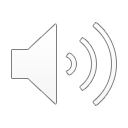 9
Centrum oceňování majetku
Metody oceňování podniku 5/14
Určení hodnoty násobitelů a vlastní ocenění
Hodnota akcie oceňovaného podniku

HA = Vztahová veličina(OP)  Násobitel Equity Value

HA = Vztahová veličina(OP)  Násobitel Enterprise Value – Úročený cizí kapitál na akcii (OP) 

Vztahová veličina (OP) 		= ukazatel (zisk, EBIT, tržby atd.) oceňovaného podniku
Násobitel Equity Value (OP) 		= odhad hodnoty násobitele pro oceňovaný podnik (podle 			hodnoty vlastního kapitálu na akcii)
Násobitel Enterprise Value  		= odhad hodnoty násobitele pro oceňovaný podnik (podle 			hodnoty podniku jako celku)
Úročený cizí kapitál na akcii (OP) 	= hodnota zjištěná z informací o oceňovaném podniku (úvěry 			a dluhopisy na akcii apod.)
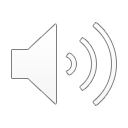 10
Centrum oceňování majetku
Metody oceňování podniku 5/14
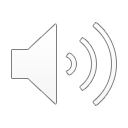 11
Centrum oceňování majetku
Metody oceňování podniku 5/14
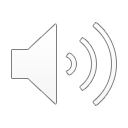 12
Centrum oceňování majetku
Metody oceňování podniku 5/14
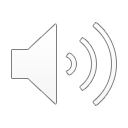 13
Centrum oceňování majetku
Metody oceňování podniku 5/14
Výsledný odhad

obvykle se použije více dílčích násobitelů
expertní postup – v rámci odhadů dílčích zvolíme odhad výsledný
mechanický postup – vážený průměr dílčích odhadů
výnosový odhad 		40 %
majetkový odhad		20 %
dividendový odhad	40 %

úprava výsledného odhadu
srážka při nižší obchodovatelnosti
očištění od vlivu nejobvyklejšího provozně nepotřebného majetku
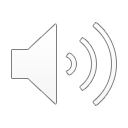 14
Centrum oceňování majetku
Metody oceňování podniku 5/14
Odvození hodnoty podniku z údajů o podnicích uváděných na burzu
varianta postupu odvození hodnoty podle metody srovnatelných podniků
rozsah dostupných údajů je v tomto případě podstatně menší
tento postup má pouze podpůrný význam
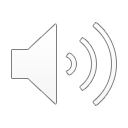 15
Centrum oceňování majetku
Metody oceňování podniku 5/14
Metoda srovnatelných transakcí
Násobitele počítáme na základě zaplacené ceny za srovnatelné podniky prodané v poslední době.
Získáme přímo hodnotu podniku jako celku – hodnotu vlastního kapitálu podniku (při použití násobitelů typu equity) nebo hodnotu investovaného kapitálu podniku (při použití násobitelů typu entity).
Násobitelé vyjadřují přímo hodnotu podniku jako násobek ukazatelů za podnik jako celek:
ročního zisku po dani
EBIT
EBITDA
účetní hodnoty vlastního kapitálu
celkové hodnoty investovaného kapitálu
tržeb atd.
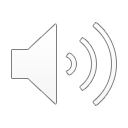 16
Centrum oceňování majetku
Metody oceňování podniku 5/14
Násobitel Enterprise Value / Tržby – ocenění mladých ztrátových podniků
Násobitelé množstevní (telefonní společnosti, poskytovatelé internetu, reklamy apod.):
tržní kapitalizace / počet zákazníků
tržní kapitalizace / počet uživatelů za měsíc
tržní kapitalizace / (počet uživatelů x průměrná doba užití)
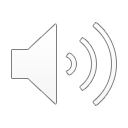 17
Centrum oceňování majetku
Metody oceňování podniku 5/14
Násobitelé jsou získány z údajů o skutečných prodejích celých podniků.
Ceny odrážejí hodnotu pokračujícího podniku a očekávanou hodnotu synergie, proto je nutné rozlišovat násobitele pro metodu srovnatelných podniků a pro metodu srovnatelných transakcí.
Nemusíme používat přepočty na akcie – násobitelé vyjadřují přímo hodnotu podniku jako násobek ukazatelů za podnik jako celek.
Způsoby volby hodnoty násobitele:
v případě malého počtu (1-2) použijeme hodnoty ze souboru srovnatelných podniků – násobitelé se vztahují k celému podniku
použití odvětvových násobitelů – zahrnuty jen nekótované podniky
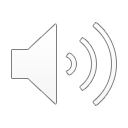 18
Centrum oceňování majetku
Metody oceňování podniku 5/14
Metoda odvětvových násobitelů
Zdrojem hodnot násobitele pro oceňovatele jsou průměry hodnot násobitelů za odvětví doplněné o rozpětí obvyklých hodnot násobitelů v odvětví (např. poradenství 1,1-1,3).
Využití násobitelů obvyklých pro odvětví předpokládá existenci rozsáhlé datové základny, která je diferencována nejen odvětvově, ale i regionálně.
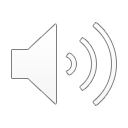 19
Centrum oceňování majetku
Metody oceňování podniku 5/14
Specifika:
množstevní násobitelé (nakladatelství, kabelová televize apod.)
okruh zákazníků a dobrá pověst 
substanční hodnota věcného majetku
goodwill = násobitel x ukazatel
hodnota podniku = věcný majetek + goodwill

Diferenciační faktory:
regionální rozdíly
počet a struktura zákazníků
kvalifikace a mzdy zaměstnanců
aktuální poptávka po firmách v odvětví
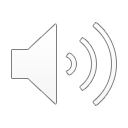 20
Centrum oceňování majetku
Metody oceňování podniku 5/14
Vztah metod tržního porovnání a metod výnosových
Při použití metody DCF je třeba prognózovat budoucí příjmy, odhadovat jejich rozdělení, kalkulovat rizika.
Při použití tržního porovnání tyto úkoly odpadají.
Tato výhoda je zdánlivá, protože při použití násobitele P/E (Price / Earnings Ratio) – určení hodnoty podniku jako násobku ročních zisků, je P/E určován stejnými parametry jako ocenění založené na metodě DCF.
P/E se liší mezi odvětvími a podniky:
rizikovost
tempo prognózovaného růstu
podíly vyplácené investorům
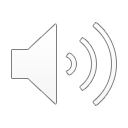 21
Centrum oceňování majetku
Metody oceňování podniku 5/14
Citace
V audiozáznamu jsou užity výňatky z děl následujících autorů:

KISLINGEROVÁ, E. Oceňování podniku. 2. vydání. Praha: C. H. Beck, 2001. 367 s. ISBN 80-7179-529-1.
	MAŘÍK, M. a kol. Metody oceňování podniku. Proces ocenění, základní metody a postupy. 4. vydání. Praha: EKOPRESS, 2018. 551 s. ISBN 978-80-87865-38-5.
	MAŘÍK, M. a kol. Metody oceňování podniku pro pokročilé. Hlubší pohled na vybrané problémy. 2. vydání. Praha: EKOPRESS, 2018. 548 s. ISBN 978-80-87865-42-2.
22
Centrum oceňování majetku
Centrum oceňování majetku
Děkuji za pozornost
doc. JUDr. Ing. Bohumil Poláček, Ph.D., MBA, LLM
vedoucí Centra oceňování majetku

+420 485 352 360
bohumil.polacek@tul.cz
www.com.tul.cz